30-5
These materials are by the Kongki Ka Project and are made available to you under the terms of the Creative Commons Attribution ShareAlike license 4.0.
You have permission to share and redistribute these materials in any format and to make reasonable revisions and adaptations of this translation, provided that:
You include the above licence and source information.
If you redistribute these materials or create derivatives, you must distribute your contributions under the same license as the original.
 
The Holy Bible, Berean Standard Bible, BSB is produced in cooperation with Bible Hub, Discovery Bible, OpenBible.com, and the Berean Bible Translation Committee. This text of God's Word has been dedicated to the public domain.
 
Tibetan text is from the The Holy Bible in Modern Literary Tibetan, New Tibetan Bible translation.
This translation is made available under the terms of the Creative Commons Attribution-NonCommercial-NoDerivatives 4.0 International license.
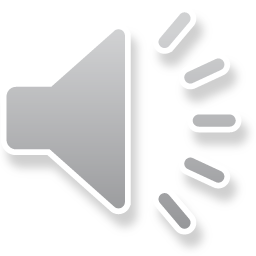 [Speaker Notes: Checked Kham
30 Jesus’ Birth
1. John the Baptist’s birth foretold - Luke 1:5-25 (Left Top)
2. The Birth of Jesus Foretold - Luke 1:26 – 38 (Right Top)
3. Mary visits Elizabeth - Luke 1:39-56 (Center Top)
4. Birth of John - Luke 1:57-80 (Right Bottom)
5. Joseph’s Dream - Matthew 1:18-25 (Center Bottom)
6. The Trip to Bethlehem - Luke 2:1-5 (Left Bottom)
7. Birth of Jesus - Luke 2:6–7 (Center)
8. The Shepherds and the Angels - Luke 2:8–20 (Right Center)]
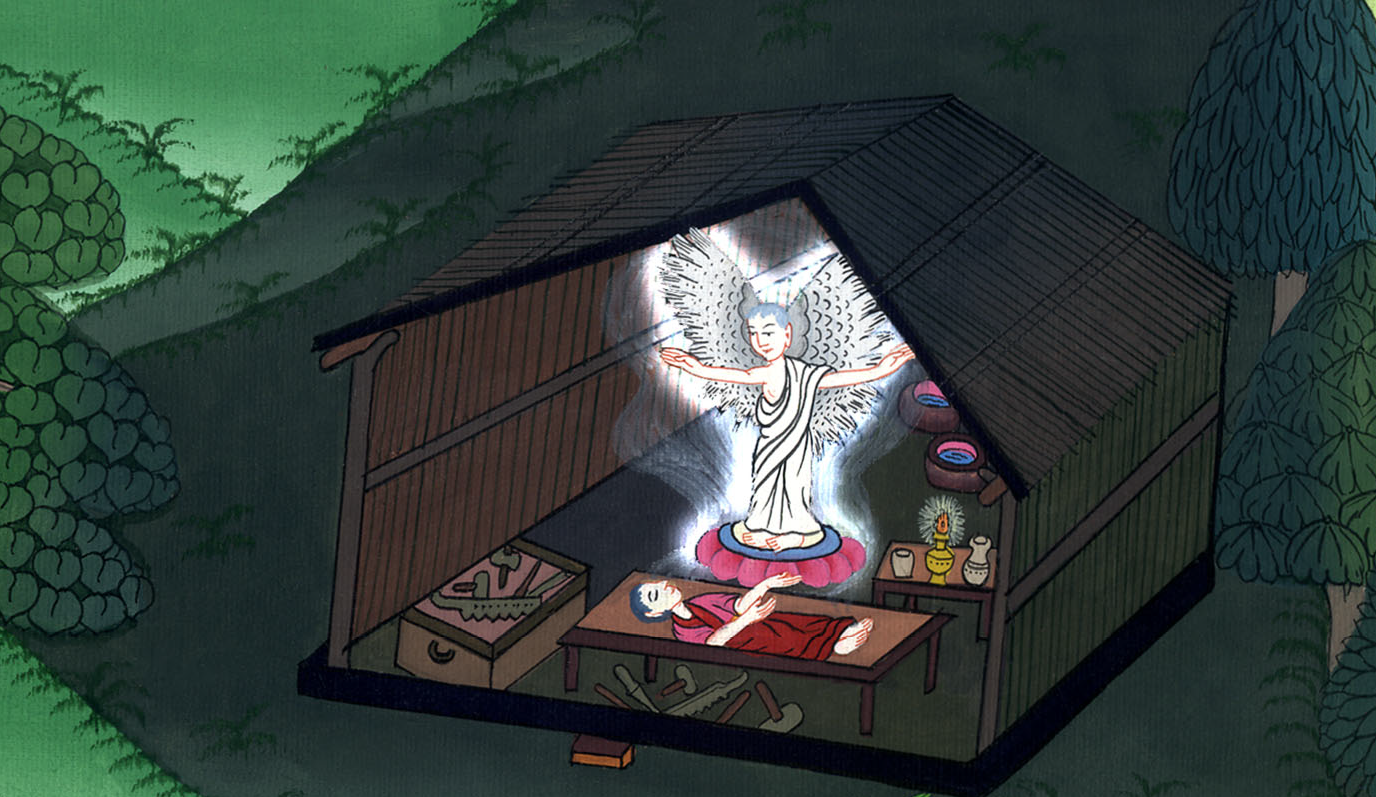 མད་ཐཱ 1
ཡོ་སེབ་ཀྱི་རྨི་ལམ།
5. Joseph’s Dream - Matthew 1:18-25 (Center Bottom)
མད་ཐཱ 1
ཡོ་སེབ་ཀྱི་རྨི་ལམ།
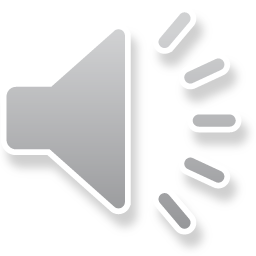 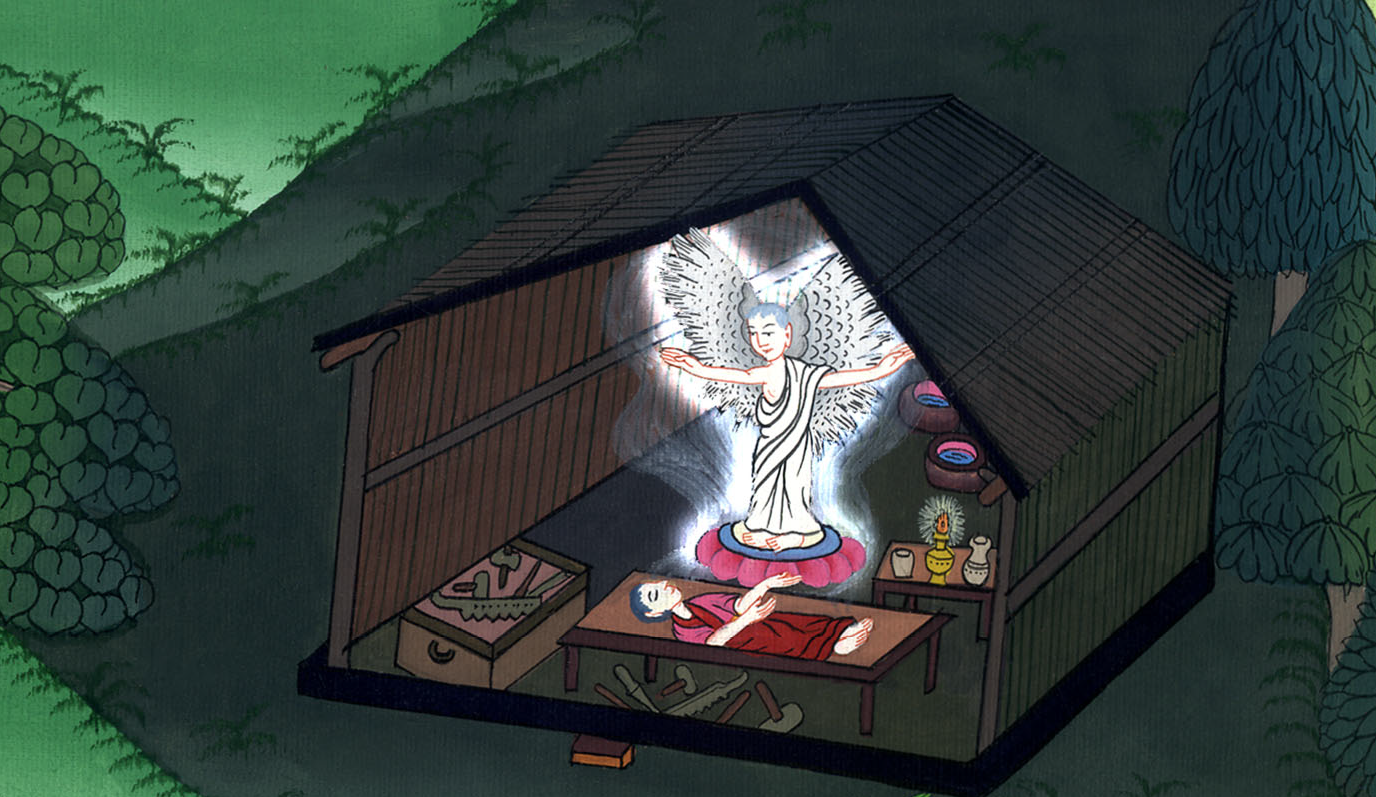 མད་ཐཱ 1
ཡོ་སེབ་ཀྱི་རྨི་ལམ།
This work is licensed under a Creative Commons Attribution-ShareAlike 4.0 International License
18This is how the birth of Jesus Christ came about: His mother Mary was pledged in marriage to Joseph, but before they came together, she was found to be with child through the Holy Spirit.
18ཡེ་ཤུ་མཱ་ཤི་ཀ་སྐུ་འཁྲུངས་པའི་ལོ་རྒྱུས་ནི་འདི་ལྟ༌སྟེ། ཁོང་ཉིད་ཀྱི་ཡུམ་མིར་ཡམ་ནི་ཡོ་སེབ་དང་གཉེན་རྟགས་བརྒྱབ་ཡོད༌ཅིང༌། ཁོ་གཉིས་ཀྱི་བར་དུ་ཕོ་མོའི་ལུས་མ་འབྲེལ་བའི་སྔོན༌ལ། མིར་ཡམ་ལ་དམ་པའི་ཐུགས་ཉིད་ཀྱི་སྒོ་ནས་མངལ་སྦྲུམ་པར་གྱུར༌ཏོ།།
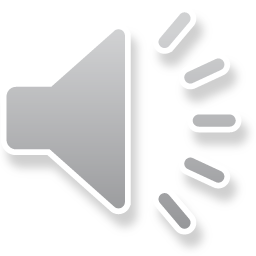 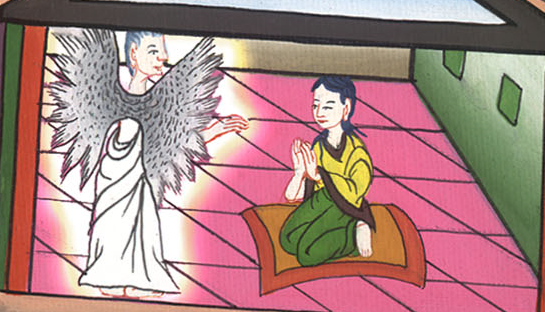 མད་ཐཱ 1:18
19Because Joseph her husband was a righteous man and was unwilling to disgrace her publicly, he resolved to divorce her quietly.
19ཁོ་མོའི་ཁྱོ་བོ་ཡོ་སེབ་ནི་མི་གཞུང་དྲང་ཞིག་ཡིན༌པས། མི་ཚོགས་ཀྱི་མདུན་དུ་ཁོ་མོ་ངོ་གནོང་བར་བྱེད་མ་འདོད༌དེ། ལྐོག་ནས་ཁོ་མོ་དང་འཐོར་བར་བྱ་བསམས་པ༌ཡིན།
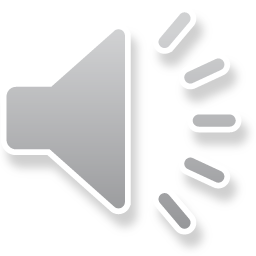 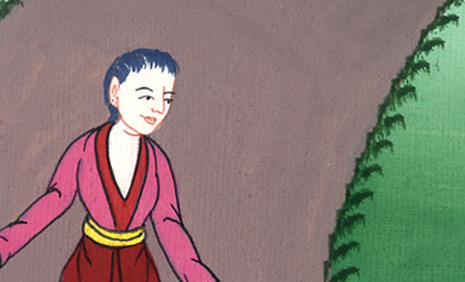 མད་ཐཱ 1:19
20But after he had pondered these things, an angel of the Lord appeared to him in a dream and said, “Joseph, son of David, do not be afraid to embrace Mary as your wife, for the One conceived in her is from the Holy Spirit.
20ཁོས་དེ་ལྟར་བསམས་པའི༌ཚེ། གཙོ་བོའི་ཕོ་ཉ་ཞིག་ཁོའི་རྨི་ལམ་དུ་བྱུང་སྟེ་འདི་སྐད༌དུ། ཀྱེ། དཱ་བིད་ཀྱི་རིགས་རྒྱུད་ཡོ༌སེབ། མིར་ཡམ་གྱི་མངལ་དུ་ཆགས་པ་ནི་དམ་པའི་ཐུགས་ཉིད་ནས་བྱུང་བ་ཡིན༌པས། ཁོ་མོ་ཁྱོད་ཀྱི་ཆུང་མར་ལེན་པ་ལ་མ་འཇིགས༌ཤིག
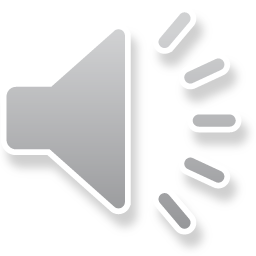 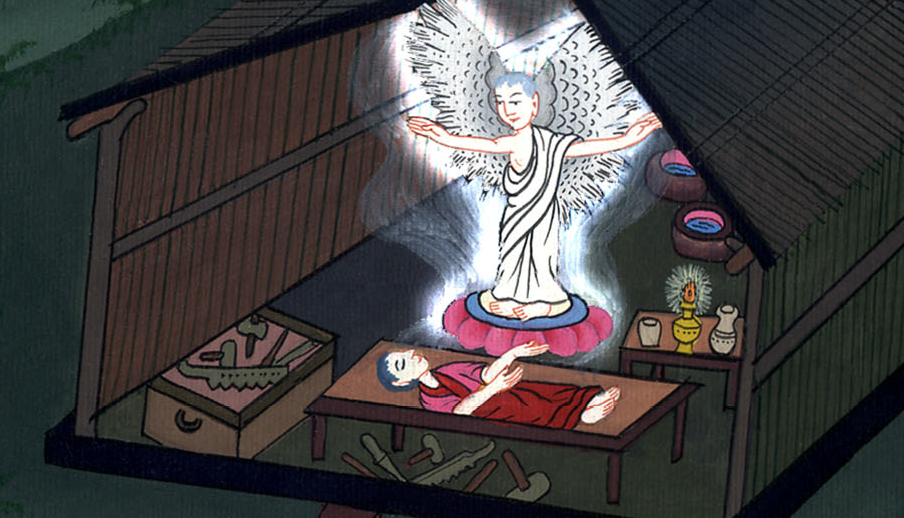 མད་ཐཱ 1:20
21She will give birth to a Son, and you are to give Him the name Jesus, because He will save His people from their sins.”
21ཁོ་མོར་སྲས་ཤིག་འཁྲུངས་པར་འགྱུར༌ཞིང༌། ཁོང་གིས་རང་གི་མི་རྒྱུད་སྡིག་པ་ལས་སྐྱོབ་པར་འགྱུར༌བས། ཁྱོད་ཀྱིས་ཁོང་གི་མཚན་ལ་ཡེ་ཤུ་ཞེས་ཐོགས་ཤིག་ཅེས་གསུངས༌སོ།།
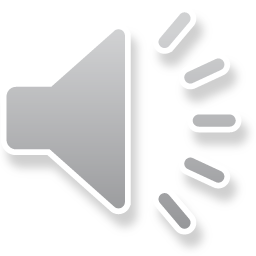 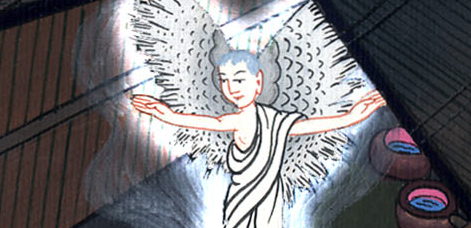 མད་ཐཱ 1:21
22All this took place to fulfill what the Lord had said through the prophet:
22དོན་འདི་ཐམས་ཅད་ནི་གཙོ་བོས་ལུང་སྟོན་པ་བརྒྱུད་ནས་འདི་སྐད༌དུ།
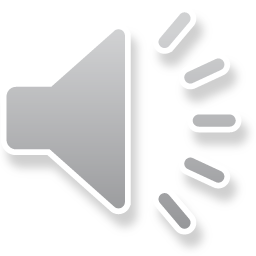 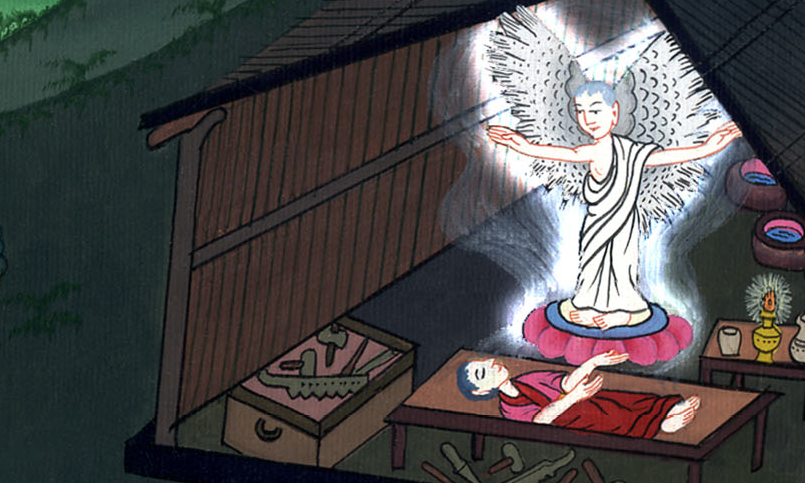 མད་ཐཱ 1:22
23“Behold, the virgin will be with child
and will give birth to a son,
and they will call Him Immanuel”
(which means, “God with us”).
23ལྟོས༌དང༌། ན་ཆུང་བུ་མོ་ཞིག་ལ་མངལ་སྦྲུམ་སྟེ་སྲས་ཤིག་འཁྲུངས་ངེས༌ཤིང༌། མི་རྣམས་ཀྱིས་ཁོང་གི་མཚན་ལ་ཨིམ་མཱ་ནུ་ཨེལ་ཞེས་འབོད་པར་འགྱུར་ཞེས་གསུངས་པ་དེ་འགྲུབ་པའི་ཕྱིར་དེ་ལྟར༌བྱུང༌། ཨིམ་མཱ་ནུ་ཨེལ་ཞེས་པ་ནི་དཀོན་མཆོག་བདག་ཅག་དང་མཉམ་དུ་བཞུགས་པ་ཡིན་ཞེས་པའི་དོན༌ནོ།།
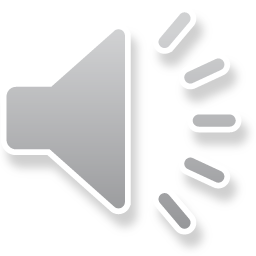 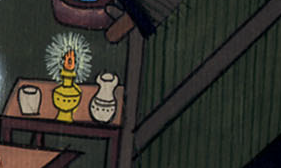 མད་ཐཱ 1:23
24When Joseph woke up, he did as the angel of the Lord had commanded him, and embraced Mary as his wife.
24དེ་ནས་ཡོ་སེབ་གཉིད་ལས་སད་པ་དང་ཡར་ལངས༌ནས། གཙོ་བོའི་ཕོ་ཉས་རང་ལ་བཀའ་གནང་བ་དེ་བཞིན་དུ་མིར་ཡམ་རང་གི་ཆུང་མར་བླངས༌ཤིང༌།
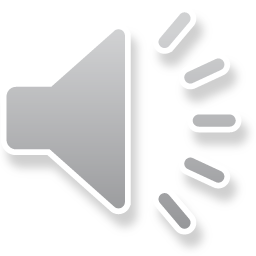 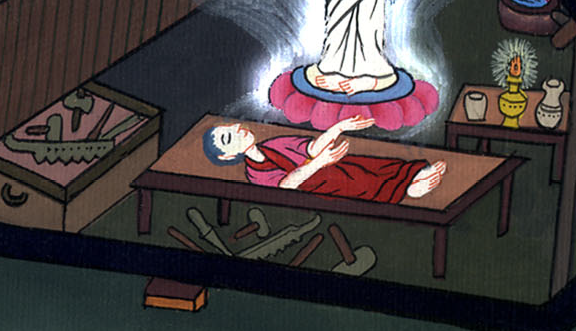 མད་ཐཱ 1:24
25But he had no union with her  until she gave birth to a Son. And he gave Him the name Jesus.
25སྲས་མ་འཁྲུངས་པའི་བར་དུ་ཁོ་མོ་དང་ལུས་འབྲེལ་མ་བྱས༌ལ། སྲས་དེ་སྐུ་འཁྲུངས་རྗེས་མཚན་ལ་ཡེ་ཤུ་ཞེས་བཏགས༌སོ།།
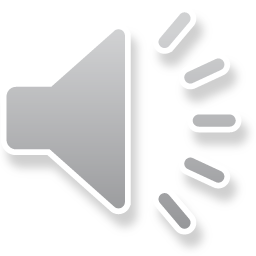 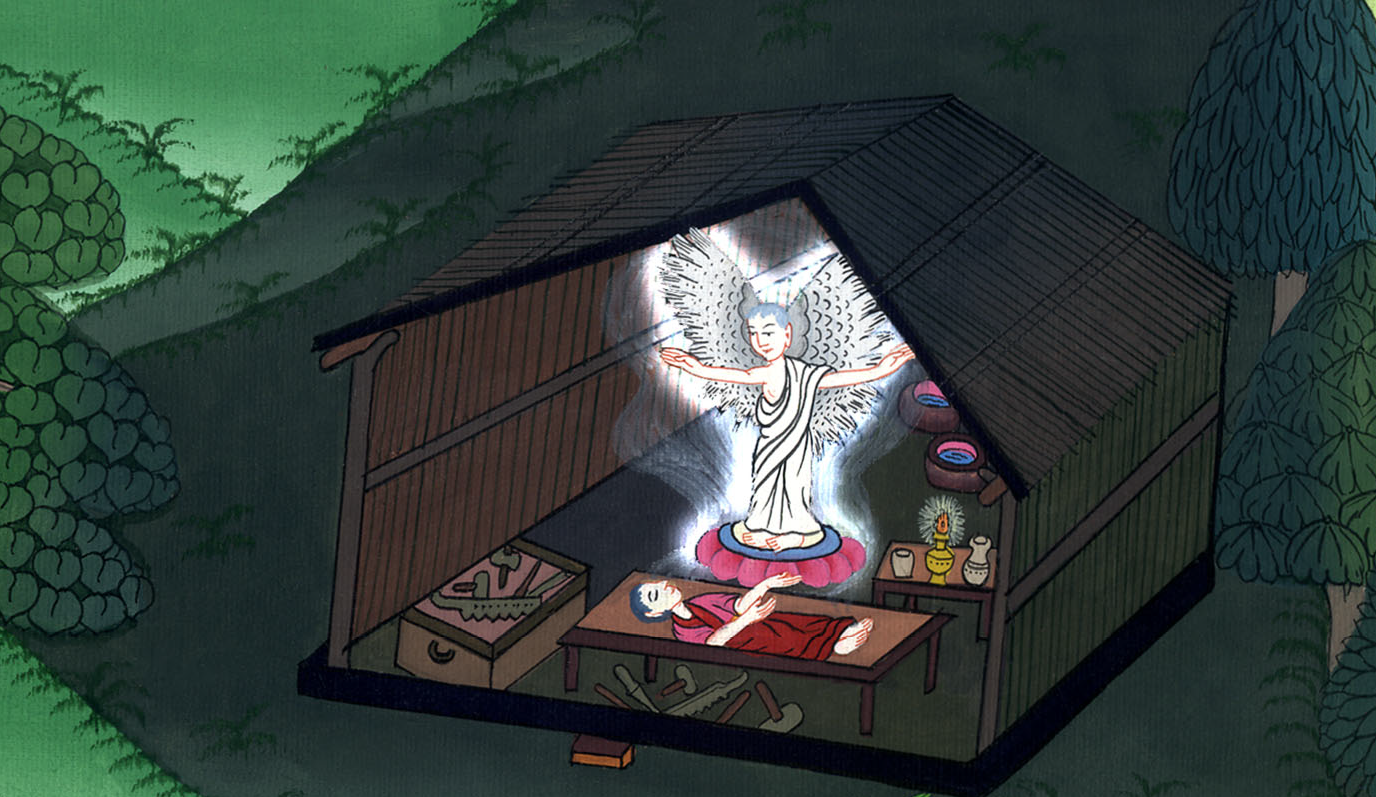 མད་ཐཱ 1:25